Job 38 begins a remarkable section of scripture where God answers Job.
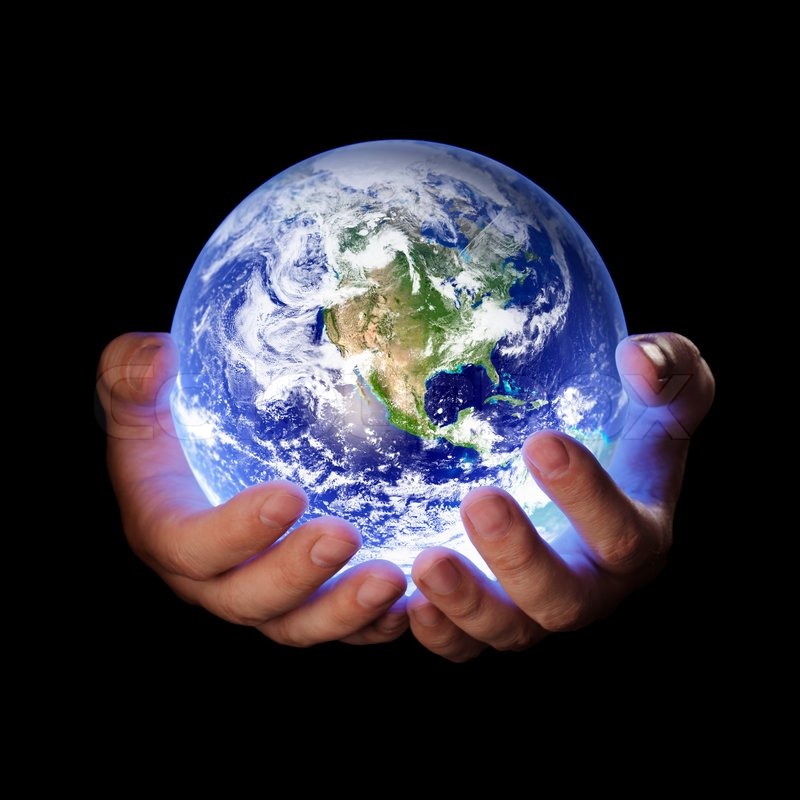 But Jesus looked at them and said, “With man this is impossible, but with God all things are possible.” – Matthew 19:26
God is so big…
That He is our all in all. 
 Ephesians 1:22-23:
	“And he put all things under His feet, and gave Him to be head over all things to the church, which is His body, the fullness of Him who fills all in all.”
God is so big…
That we can’t comprehend what he has prepared for us if we are faithful to Him. 
 1 Corinthians 2:6-15
	But, as it is written, “What no eye has seen, nor ear heard, nor the heart of man imagined, what God has prepared for those who love him”
Our God is big in leadership!
Everyone is a leader!
Leadership and righteousness are separate & independent ideas.
Nehemiah receives a message from Hanani concerning Jerusalem.
The people described don’t sound capable of rebuilding a wall.
Neh 4:6; 6:15 What was the difference?
Our God is big in leadership!
1 Peter 2:21
If we follow Christ, others will follow us.
The only way someone may get to know Jesus is through your leadership.
The spies who surveyed the promised land  had a special opportunity to lead. 
All 12 of them led. Sadly 10 led toward negativity and cowardice.
Our God is big in leadership!
How do you define what a great leader is? What sets them apart from others?
To me, it’s someone who always (usually) seems to know the right thing to do. 
This is a description of Jesus Christ.
He knew how to deal with a variety of people and situations and handled all of them perfectly.
Our God is bigger than that!
A lot of people walk away from God because they believe their problems are bigger than him.
God is not only there during the good times in your life. When times are rough, God is still there & loves you.
Some of your trials & temptations may be showing you how big God really is.
Job had to be shown God’s bigness.
Our God is bigger than that!
Job 1:13-22. Job had possibly only ever seen God’s goodness.
After he lost his family, Job still understood that God was bigger than that terrible tragedy.
As he lost everything, Job questioned God, but ended up admitting “I know that you can do all things and that no purpose of yours can be thwarted.”
Our God is bigger than that!
Your faith can and will be tested. Our response to these situations says a lot about what kind of Christian we are. Adversity can strengthen a faith more than we realized. Without that adversity our faith is untried, flimsy, and without depth. That kind of faith will buckle and fail. The struggle brings strength.
Our God is big in Love!
Love can be very difficult to understand between humans. 
For me, It’s even more difficult to comprehend God’s love.
God doesn’t just love us, He is Love. 1 Corinthians 13 lists traits of love. We must learn how much He loves us.
1 Pet 5:7 and Rom 5:6 – God & Christ’s love for you held Him on the cross.
Our God is big in Love!
Hosea’s story helps to explain God’s love. 
God told Hosea to take a wife of harlotry because “I want you to help me help other people learn how much I love them.” Hosea 1:2-3
Not long after they were married, Gomer heads back into her old ways. The Bible seems to indicate that Hosea was not the father of all of Gomer’s children.
Our God is big in Love!
Can you imagine how Hosea felt? God says: “I know exactly how you feel; I know how hurt you are!”
When we sin we break God’s heart right along with his commandments.
Thankfully God decides to love us again. Hosea 3:1-3. Hosea tells Gomer he will keep his commitment, just as God WILL keep his commitment to us.
God always wants to buy us back! Why? John 3:16 - 2 Peter 3:9